Evolving Faculty Careers
An Inside Higher Ed webcast
Thursday, April 12
2 p.m. Eastern
Presenters
Scott Jaschik, editor, Inside Higher Ed, scott.jaschik@insidehighered.com
Doug Lederman, editor, Inside Higher Ed, doug.lederman@insidehighered.com
The Evolving Ph.D. (or the Insufficiently Evolved Ph.D.)
Who should earn a Ph.D.?
Transparency (time to degree, debt, careers)
Disciplinary expectations
Learning to teach
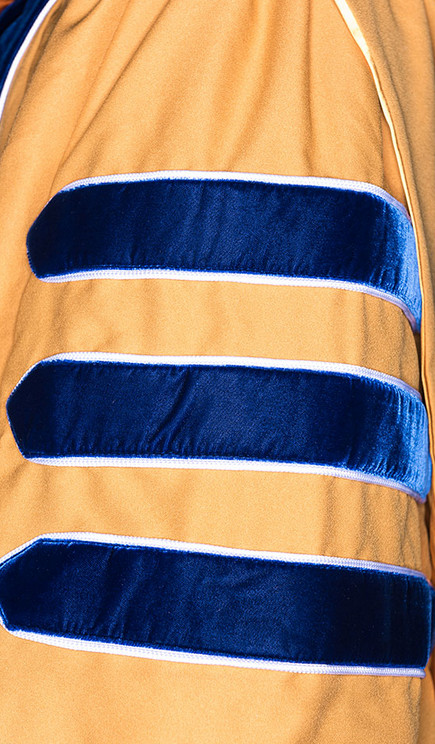 The Job Market
The Skills That Matter
The New Job Interview
Leaving Academe
Adjunct Careers
Continued challenges in pay, benefits, job security
Impact of being in the majority at many campuses
The union movement
New models that break out of tenure-track/non-tenure track binary
Where the Jobs Are: Community Colleges
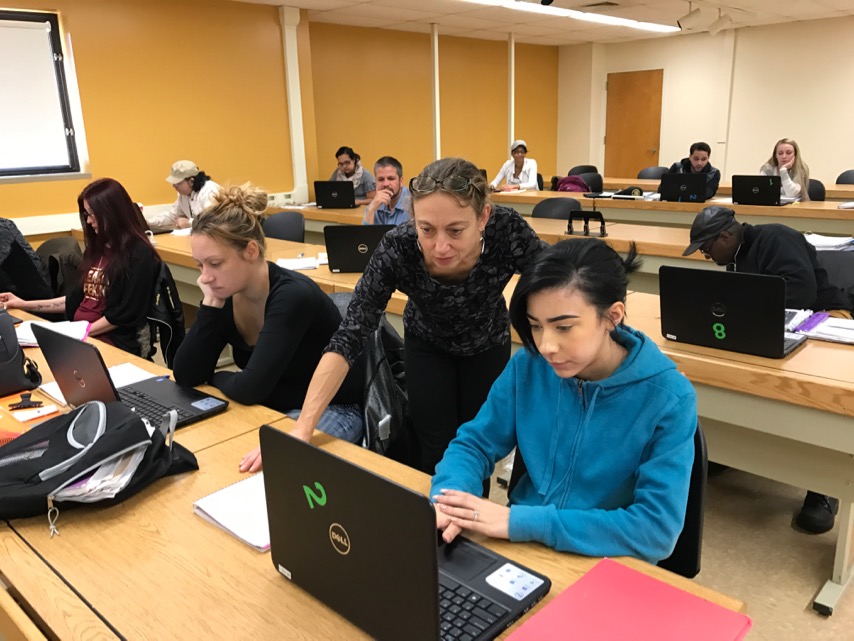 Where the Jobs Are: Online
The New Skills
Fund-raising prowess
Program management
Attracting students
Teaching developmental courses
Career advice for students
Interdisciplinarity and disciplinarity

… and defending what matters
Old School Skill That Still Counts
Old School Skill That Still Counts
Old School Skill That Still Matters
Q&A
Your questions
Ideas for coverage
With Thanks …
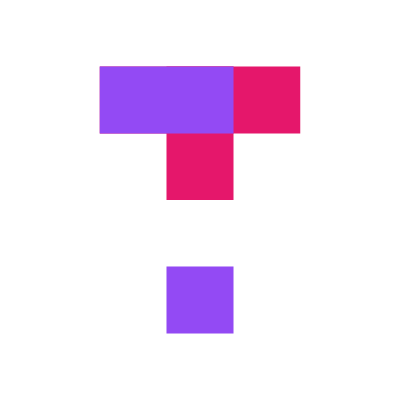